2022 CTS Winter Planning Meeting January 22nd, 2022   
Proposed Agenda
08:40           ZOOM Website available, for sign-in and discussion
08:55           Call to Order, Set Agenda
09:00           Roll Call / Introduction
09:10           Section and Officers
                    Chairman’s Report
			-
		Treasurer/Finance Committee        
			- Business:  Approval of 2021 Budget
		Vice Chairs’ Report 
		Secretary’s Report on L31 & 2020 Results
10:15 - Break
10:30          Standard Committee Reports
STEM
YP
PACE
Conferences
Members Upgrade
Membership Development
Newsletter / Website
Policies & Procedures
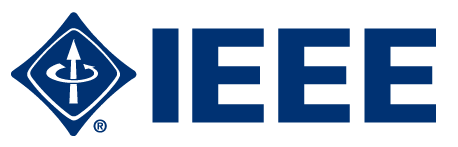 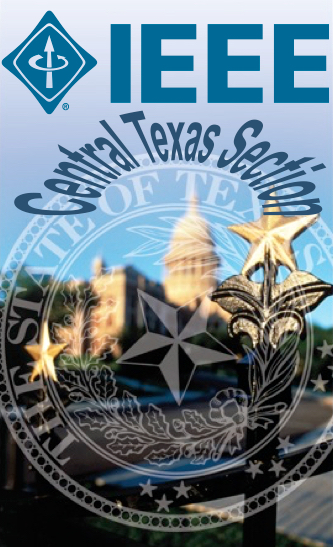 [Speaker Notes: Notes:]
2021 CTS Winter Planning Meeting January 23rd, 2021     
Proposed Agenda Continued
     
 
11:45           Chapter/ Affinity Group Reports*                 
12:30           Break   [option to re-convene earlier if close to finishing]
13:00           Student Branch Activities
UT Graduate {TEM}
TXState
UT-Austin
Student Branch Chapters
 
 14:00           Chapter Reports continued
 14:40           New Business
 15:00           Adjourn
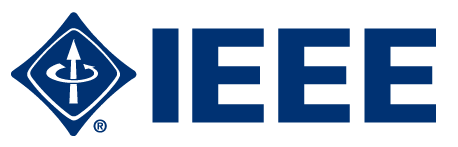 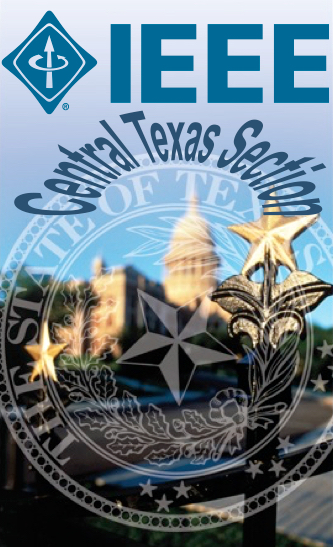 [Speaker Notes: Notes:]
IEEE Central Texas Section2022 Winter Leadership Planning MeetingSaturday, January 22, 2022in-person at Texas State UniversityAND Virtual via WebEx
Section: CTS Central Texas Section
Prepared by:  Larry Larson
3
1/21/22
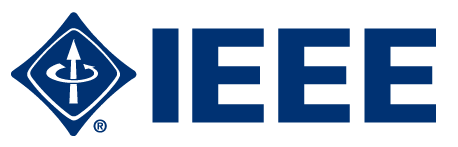 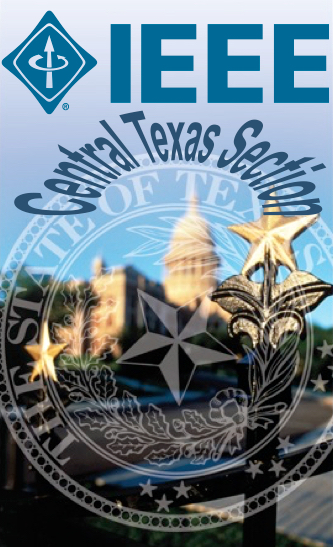 CTS Mission
For Central Texas Section to be RELEVANT to the members and community at large. 

Chapter vitality: Min 3-5 meetings, relevant topics, increase attendance, audience satisfaction

Improve Communications and Training

Building communities of Interest: K-12, Student engagement, YP

CTS Initiatives: Collaboration with other consortiums/councils, special interest groups, industry, government and academia

Collaboration with other sections, regions, and societies
[Speaker Notes: Notes:]
2020 -
Focus Areas
Chapter vitality: Min 3-5 meetings, relevant topics, increase attendance, audience satisfaction
Tracking inactive chapters and develop action plan
Celebrate achievement and awarded individuals. 
 

2. Improve Communications and Training
Continue to polish and develop CTS newsletter and editorial column
Chapter/Officers – Operations Training
Leadership Training
Gap analysis (CTS Roster, vTools, Website, …) 

3. Building communities of Interest: K-12, Student engagement, YP
Discover, develop and engage Student Affinity Groups and Student Branch Chapters
Advise and assist in the Formation and Development of Graduate Student Chapters
Advise and assist in the Formation and Development of Student Branch Chapters
5
1/21/22
2022 CTS Leadership
CTS Officers  	Chair: Larry Larson; 	Vice Chair: Andrew Bluiett; 
				Treasurer: Bill Martino; 	Secretary:  Martha Dodge 
				Past Chairs:   Fawzi Behmann, Leslie Martinich
6
1/21/22
2022 CTS Leadership - Executive Committee
For a  50% quorum: 
A separate individual is required for each of the 13 votes required 8.29.2020
7
1/21/22
2022 CTS Leadership - Section Committee
For a quorum: A separate individual is required for each of the 8 votes required 8.29.2020
8
1/21/22
2022 CTS Student Leadership
9
1/21/22
2021 Section Vitality & Help Needed
Chapter Vitality Assessment (Strong, Ok, Need Improvement) 
Yes, to all of the Above!!
This is not the Section I imagined leading when approached in Q4 2019 

Top Help Needed/Issues 
My assessment has us operating on-line until the members feel comfortable meeting in person again - - This will be after an effective vaccine is distributed and one can presume herd immunity.   Timing is in the indefinite future, quite likely through my term as Chair.

Approach to a Solution 
When life hands you a lemon - - make lemonade…

I encourage ALL Chapters to develop a schedule of web-presented technical meetings 
– AND – 
Be aware – many Chapter Motherships are also sponsoring high quality technical talks – you just need to tune in!
10
1/21/22
Exceptional Virtual Activity
A number of the Technical Chapters have continued apace.  I am impressed that they have pretty much continued at or perhaps even above their pre-COVID pace.  I, in fact, have found it easier to attend meetings when all it takes is a walk upstairs!

My Thanks and Congratulations to these Chapters:   [See Marthas Presentation for “Final” numbers]

Texas State University – Steven Smyth => Nick Garrard

University of Texas– Pranesh Satish

PI2 (PES, PELS, IES, IAS) – Ruth Sulzer  [Going to PI3 or “PIPPI”?]

Comm & Signal Proc. (COM19/SP01) – Fawzi Behman

Computers & EMBS (C16/EMB18) – Fawzi Behman 



Life Members - -  Kai Wong
Consultants Network – Luis Basto
11
1/21/22
Region 5 or other Higher Level  Contributors
South Area Chair:   Christopher B. Sanderson

Government Activities Coordinator:      Mina Hanna

Membership Development:    Joe Redfield

Region Conference Coordinator:    Kenny Rice

SAMIEEE Recipient:      Mina Hanna


IEEE Communications Society - Director - North America Region :      Fawzi Behmann

IEEE Communications Society – Distinguished Lecturer :      Fawzi Behmann
12
1/21/22
Real Business:
Review and approval of 2022 Budget
Hold for Treasurer/Finance Committee Presentation
13
1/21/22
Student Organizations
Student Branches
University of Texas – Austin							STB01971
Texas State University at San Marcos				STB04141

Student Affinity Groups
University of Texas – Austin, Psi					HKN023

Student Branch Chapters
University of Texas – Austin	,C16					SBC01971
University of Texas – Austin, COM19				SBC01971A
University of Texas – Austin, PE31					SBC01971C
University of Texas – Austin, RA24					SBC01971B
Texas State University,    C16						SBC04141A
14
1/21/22